Προστασία δεδομένων και Κανονισμός για την Tεχνητή Nοημοσύνη (AI Act)
Ειρήνη Λοϊζίδου Νικολαΐδου
Επίτροπος Προστασίας Δεδομένων Προσωπικού Χαρακτήρα
Αντιπρόεδρος Ευρωπαϊκού Συμβουλίου Προστασίας Δεδομένων (ΕΣΠΔ)
20 Μαρτίου 2025
Περιεχόμενα
2
Αλληλεπίδραση Κανονισμού ΤΝ με τον ΓΚΠΔ
Κανονισμός ΤΝ και ΓΚΠΔ
4
Κανονισμός ΤΝ και ΓΚΠΔ
Κανονισμός ΤΝ
ΓΚΠΔ
Σύστημα ΤΝ: μηχανικό σύστημα που έχει σχεδιαστεί για να λειτουργεί με διαφορετικά επίπεδα αυτονομίας και μπορεί να παρουσιάζει προσαρμοστικότητα μετά την εφαρμογή του και το οποίο, για ρητούς ή σιωπηρούς στόχους, συνάγει, από τα στοιχεία εισόδου που λαμβάνει, πώς να παράγει στοιχεία εξόδου, όπως προβλέψεις, περιεχόμενο, συστάσεις ή αποφάσεις που μπορούν να επηρεάσουν υλικά ή εικονικά περιβάλλοντα
Κυριότεροι ρόλοι: πάροχος (provider) και φορέας εφαρμογής (deployer)
Εφαρμόζεται στην επεξεργασία δεδομένων προσωπικού χαρακτήρα εν όλω ή εν μέρει με αυτοματοποιημένα μέσα



Ρόλοι: υπεύθυνος επεξεργασίας και εκτελών την επεξεργασία
Εξωεδαφική εφαρμογή: Και οι δύο Κανονισμοί εφαρμόζονται και σε οργανισμούς/εταιρείες εκτός της ΕΕ (σε ορισμένες καθορισμένες περιστάσεις)
5
Τρια πιθανά σενάρια: 

Ισχύει ο Κανονισμός ΤΝ, αλλά όχι ο ΓΚΠΔ 
Ισχύει ο ΓΚΠΔ, αλλά όχι ο Κανονισμός ΤΝ
Ισχύουν τόσο ο Κανονισμός ΤΝ όσο και ο ΓΚΠΔ
6
Σε ισχύ και οι δύο Κανονισμοί Τι σημαίνει στην πράξη;
7
Ενεργοποίηση διατάξεων ΓΚΠΔ στα πλαίσια ισχύς του Κανονισμού ΤΝ
Βασικές αρχές
Ελαχιστοποίηση δεδομένων
Αντικειμενικότητα
Προστασία της ιδιωτικής ζωής από τον σχεδιασμό και εξ’ ορισμού
Έγκυρη νομική βάση
Άρθρο 6 ΓΚΠΔ
Ειδικές κατηγορίες δεδομένων (άρθρο 9 ΓΚΠΔ)
Περαιτέρω επεξεργασία, εφόσον είναι συμβατή (άρθρο 6 παρ. 4 ΓΚΠΔ)
Υποχρεώσεις λογοδοσίας
Καθορισμός ρόλων
Διαφάνεια και Δικαιώματα των υποκειμένων των δεδομένων
Εκτίμηση Αντίκτυπου Προστασίας Δεδομένων (ΕΑΠΔ)
8
Κανονισμός ΤΝ
Αναφορά σε πρόνοιες προστασίας δεδομένων στο Κανονισμό ΤΝ 

Επεξεργασία ειδικών κατηγοριών δεδομένων προσωπικού χαρακτήρα για τον εντοπισμό μεροληψίας - Άρθρο 10(5)
Εκτίμηση επιπτώσεων στα θεμελιώδη δικαιώματα – άρθρα 13, 26(9), 27(4)
Περιεχόμενο της δήλωσης συμμόρφωσης ΕΕ – άρθρο 47(2) + παράρτημα V
Πληροφορίες για την καταχώριση στην βάση δεδομένων της ΕΕ για εγγραφή συστημάτων Υψηλού Κινδύνου – παράρτημα VIII Τμήμα Γ. 5
9
Ο ρόλος του ΕΣΠΔ και των ΑΠΔ σε σχέση με την τεχνητή νοημοσύνη
Ο ρόλος του ΕΣΠΔ
11
Ο ρόλος των ΑΠΔ
12
Το έργο του ΕΣΠΔ
Προτεραιότητες του ΕΣΠΔ σχετικά με την τεχνητή νοημοσύνη
Στρατηγική του ΕΣΠΔ 2024-2027
14
Σχετικές εργασίες του ΕΣΠΔ στον τομέα της τεχνητής νοημοσύνης
15
Άλλες σχετικές εργασίες του ΕΣΠΔ
16
Επόμενη μέρα
Κατευθυντήριες γραμμές σχετικά με την αλληλεπίδραση του Κανονισμού ΤΝ με το ΓΚΠΔ


Κατευθυντήριες γραμμές για την λήψη και την επεξεργασία περιεχομένου από το διαδίκτυο (Web Scraping)
18
Μέχρι στιγμής εφαρμογή του Κανονισμού ΤΝ στην Κύπρο
19
Δομή διακυβέρνησης στην Κύπρο
20
Ευχαριστώ για την προσοχή σας!
21
Γραφείο ΕΠΔΠΧ: https://www.dataprotection.gov.cy 

ΕΣΠΔ: https://edpb.europa.eu/
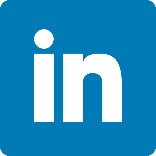 https://www.linkedin.com/company/eu-edpb/
@eu_edpb
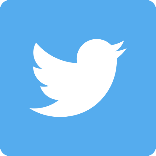 22